Autocad 101
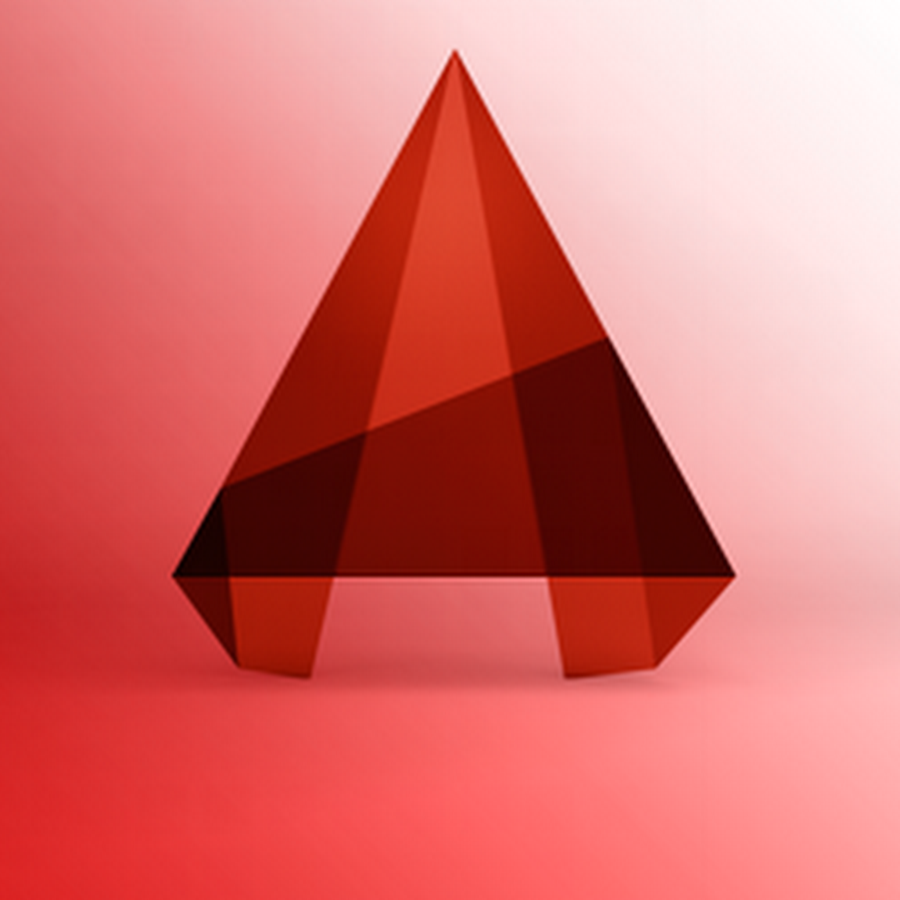 Drawing Set-up & Introduction to CADD
Open AutoCAD Architecture.
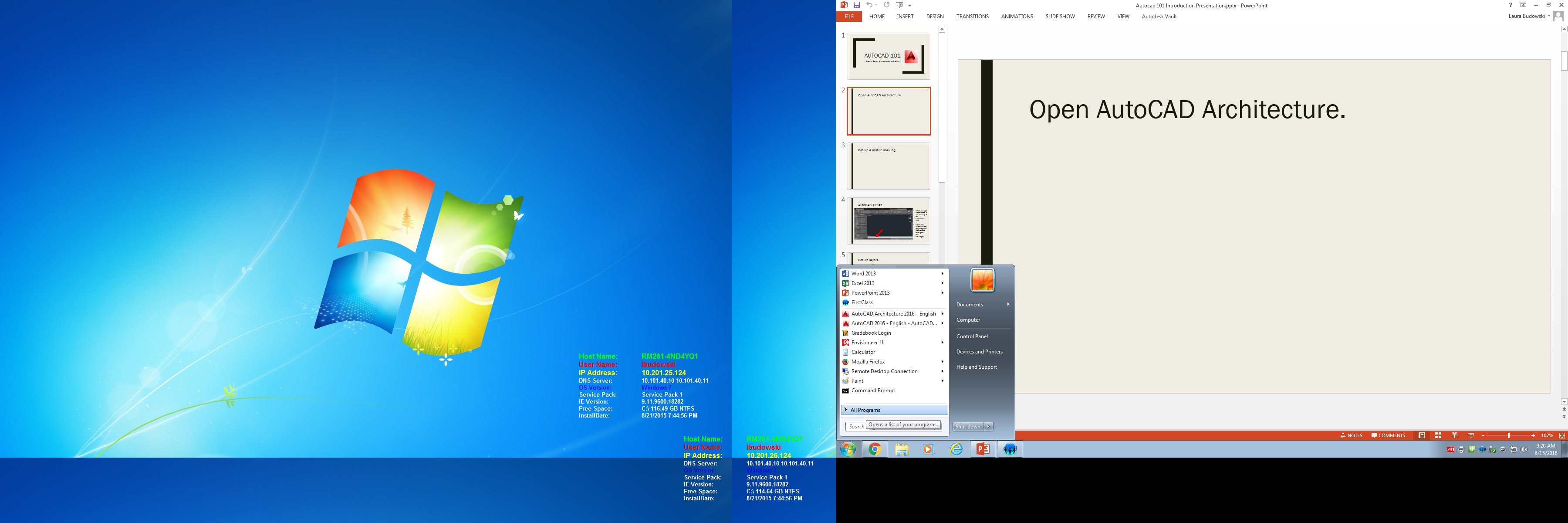 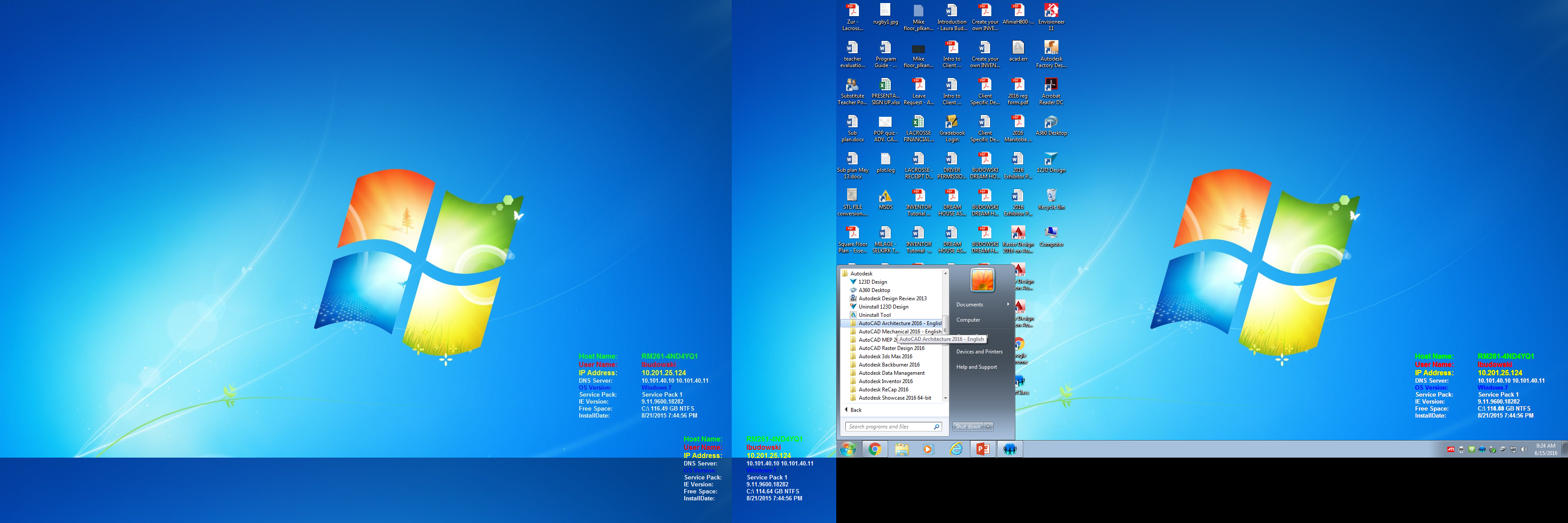 4. Open AUTOCAD ARCHITECTURE 2016 – ENGLISH.
2. Find the folder labeled AUTODESK.
1
3
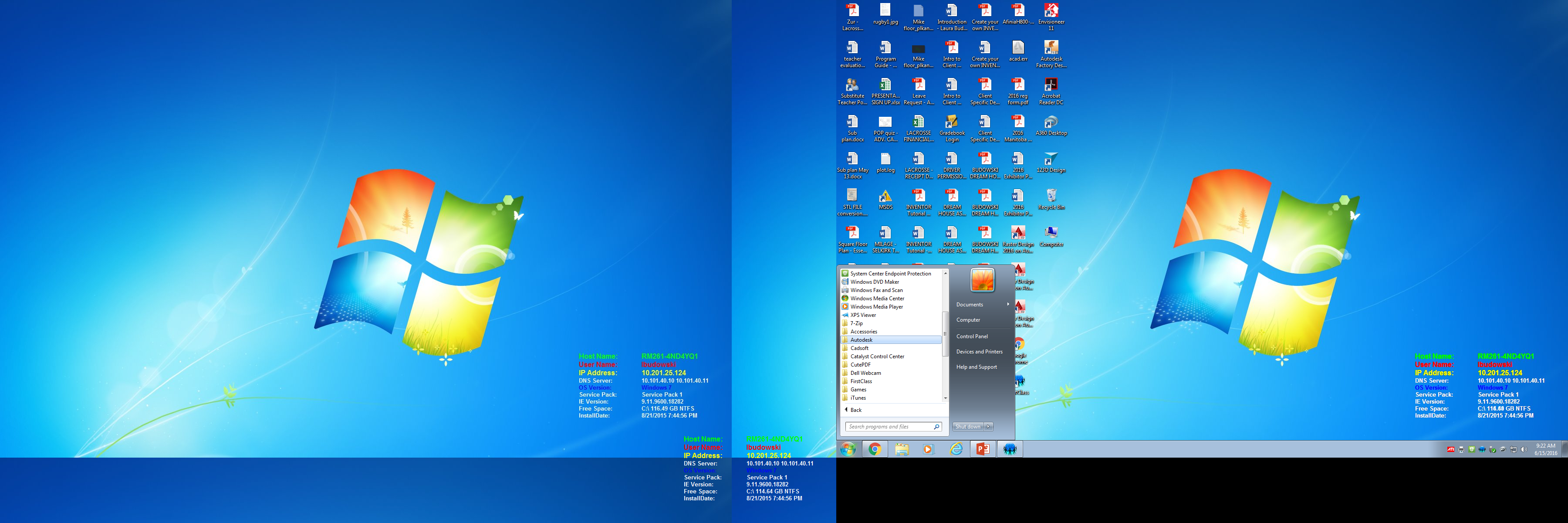 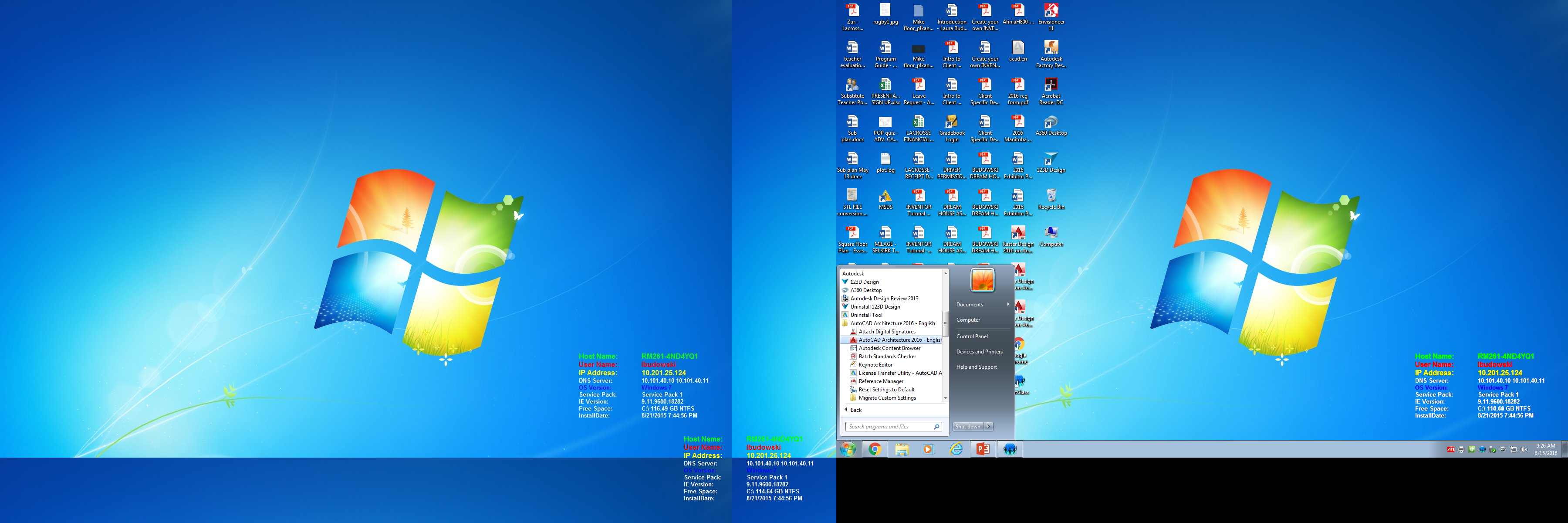 1. Open the start menu, choose ALL PROGRAMS
3. Open the folder labeled AUTOCAD ARCHITECTURE 2016 – ENGLISH.
2
4
Set-up a metric drawing.
Be patient, it may take a moment to load.
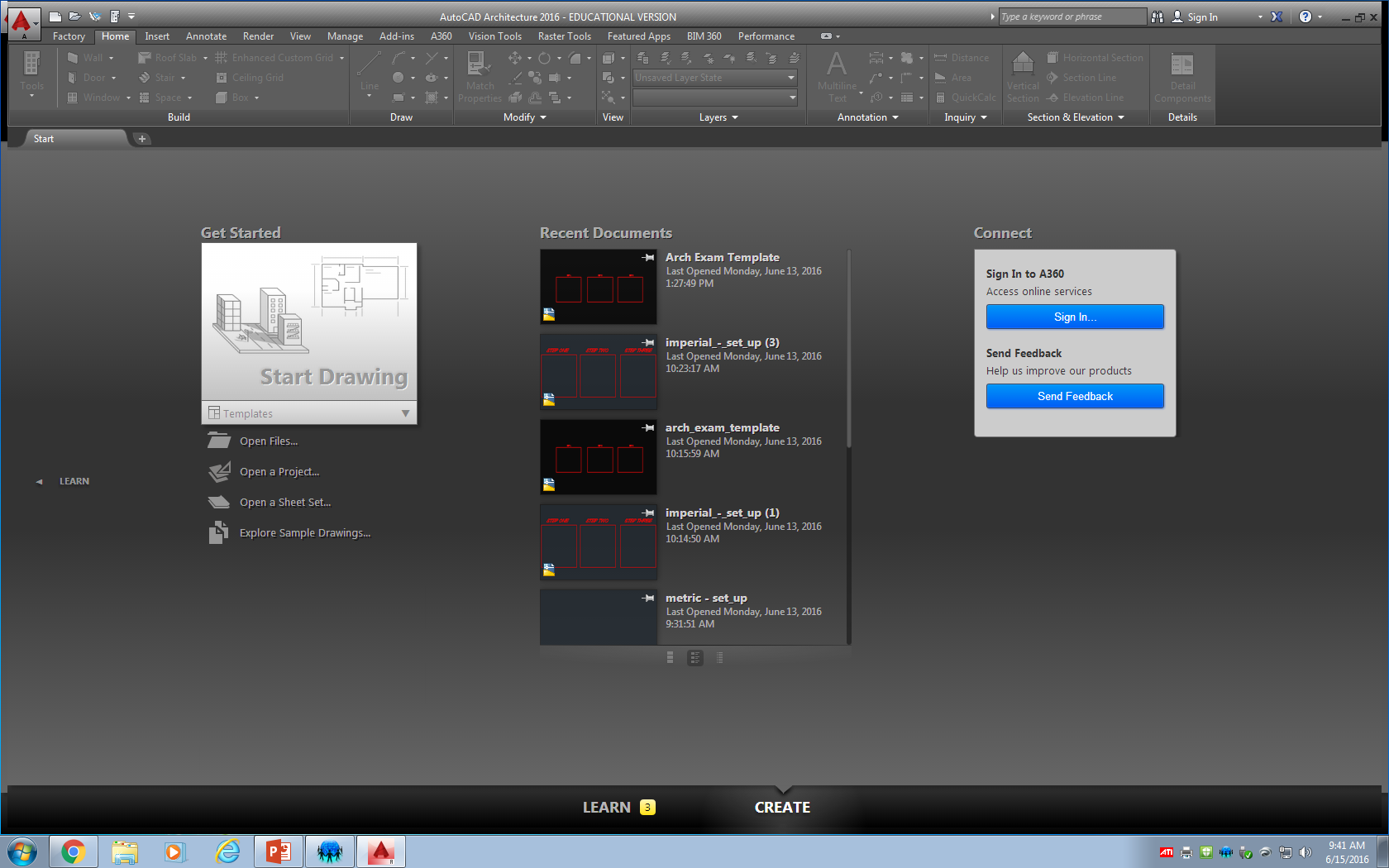 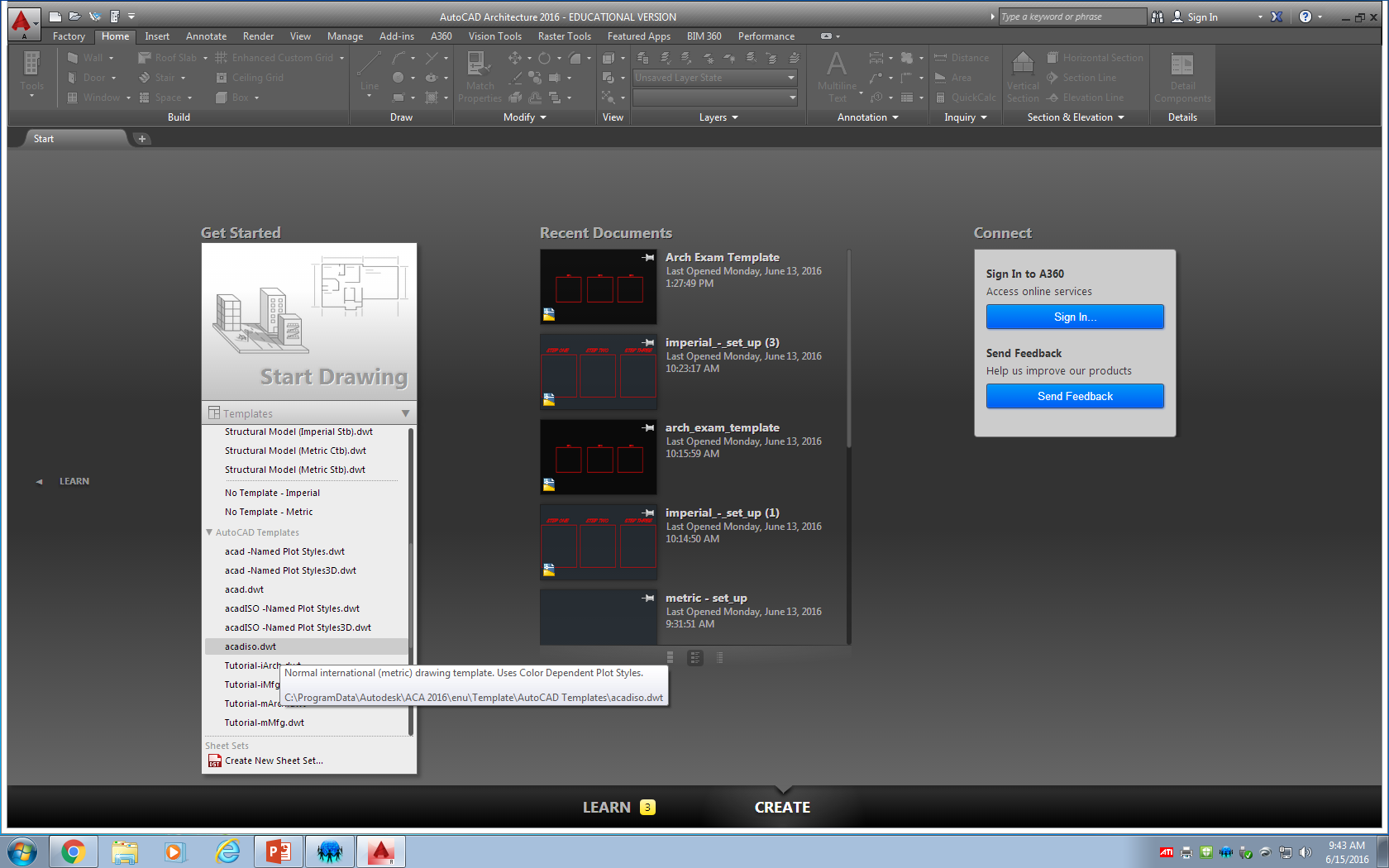 Choose template.
Scroll down to find acadiso.dwt.
Select it.
AutoCAD TIP #1
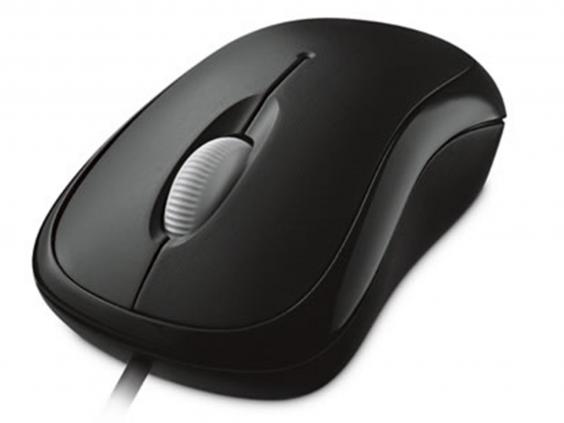 To scroll in and out, use the ‘wheelie-ball’ on your mouse. Try that now. 


To move around the screen, push down the ‘wheelie-ball’ and move your mouse around the screen.
AutoCAD TIP #2
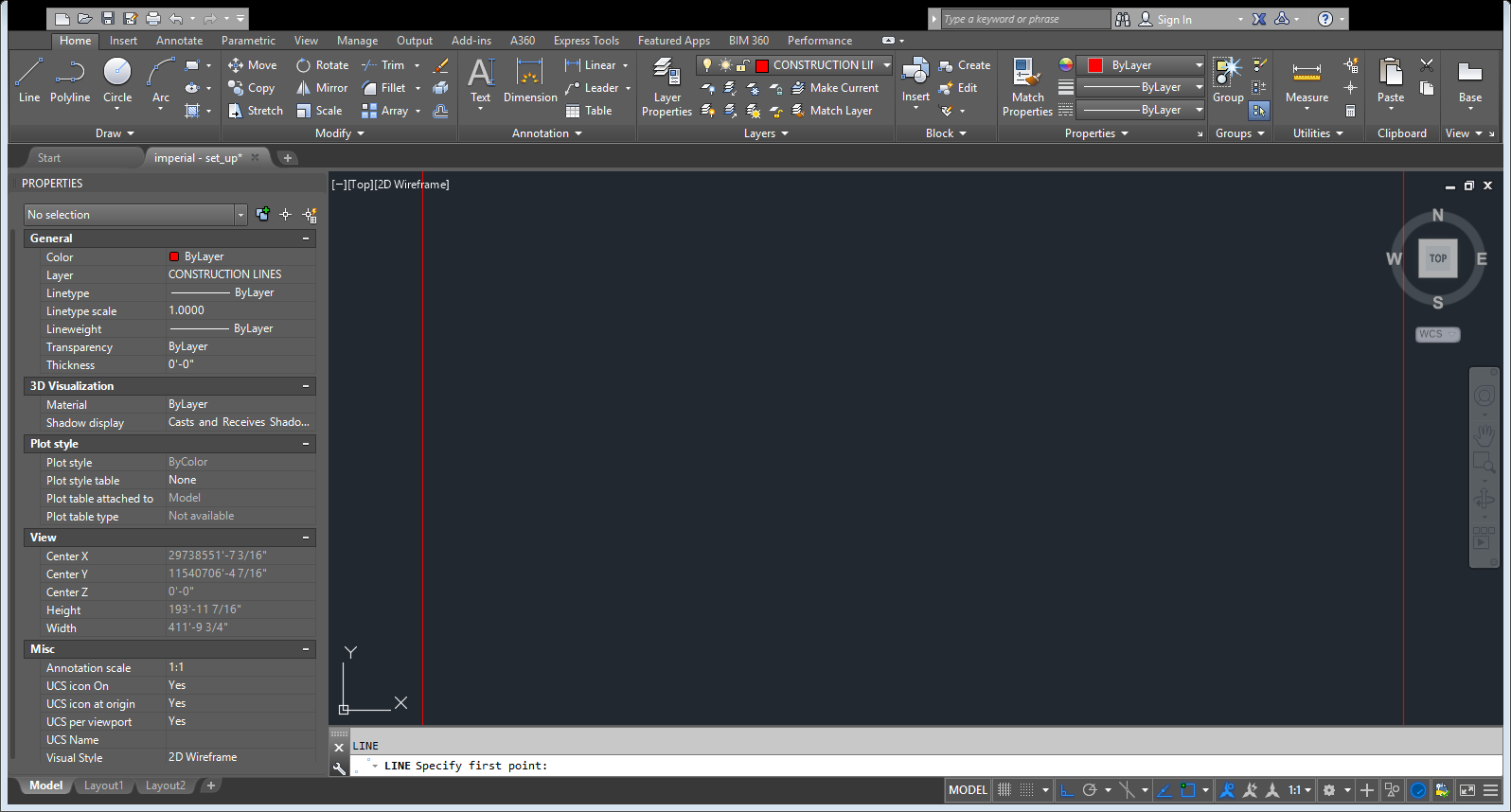 When you type a command, it will show up in the COMMAND BAR.

Watch the command bar for prompts or instructions throughout your drawing(s).
Set-up layers.
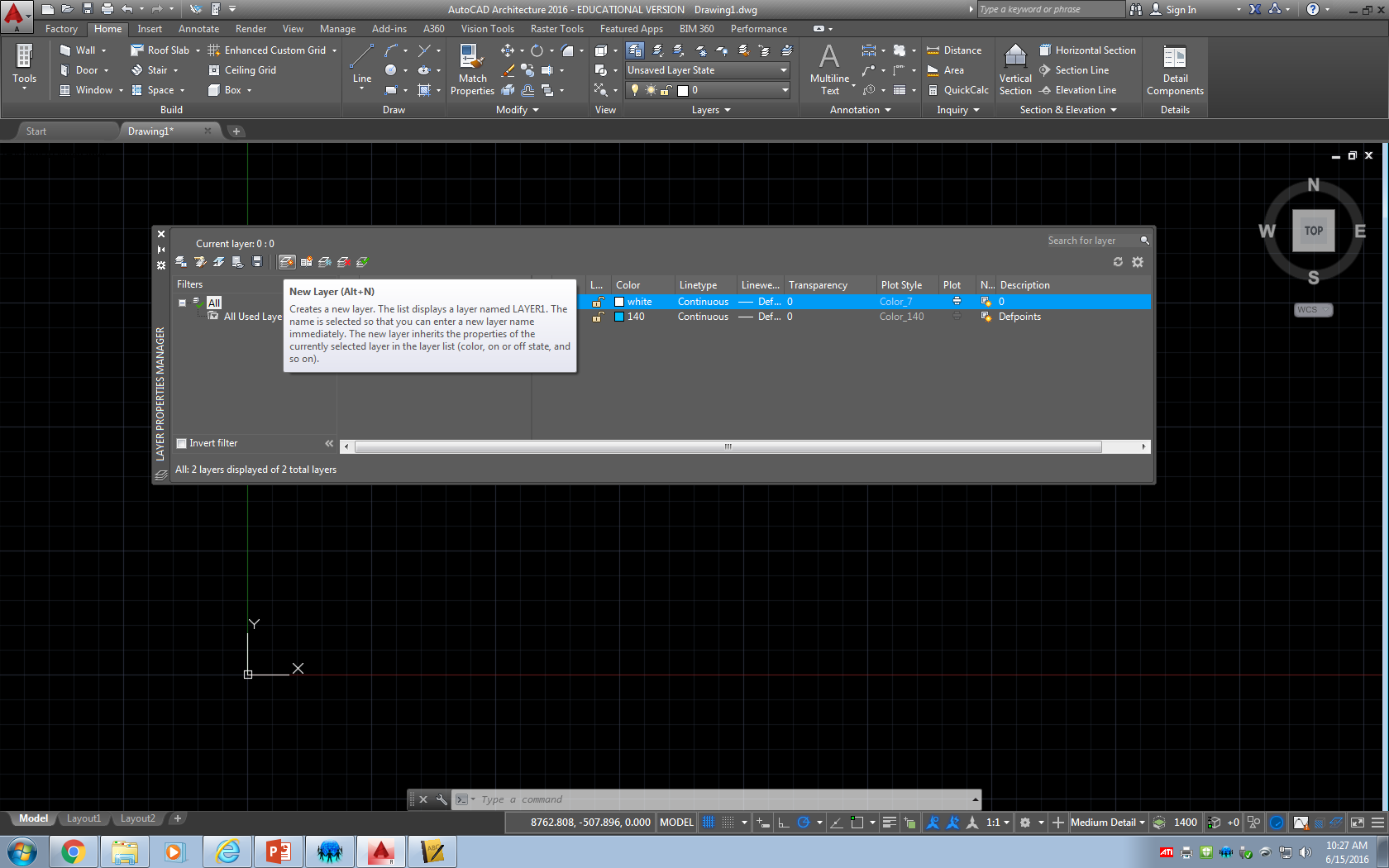 Type in LAYER  hit ENTER


Find the NEW LAYER button  click it. 


Create the following layers. Be sure that you are using all capital letters. 







Note: watch for changes in each column.
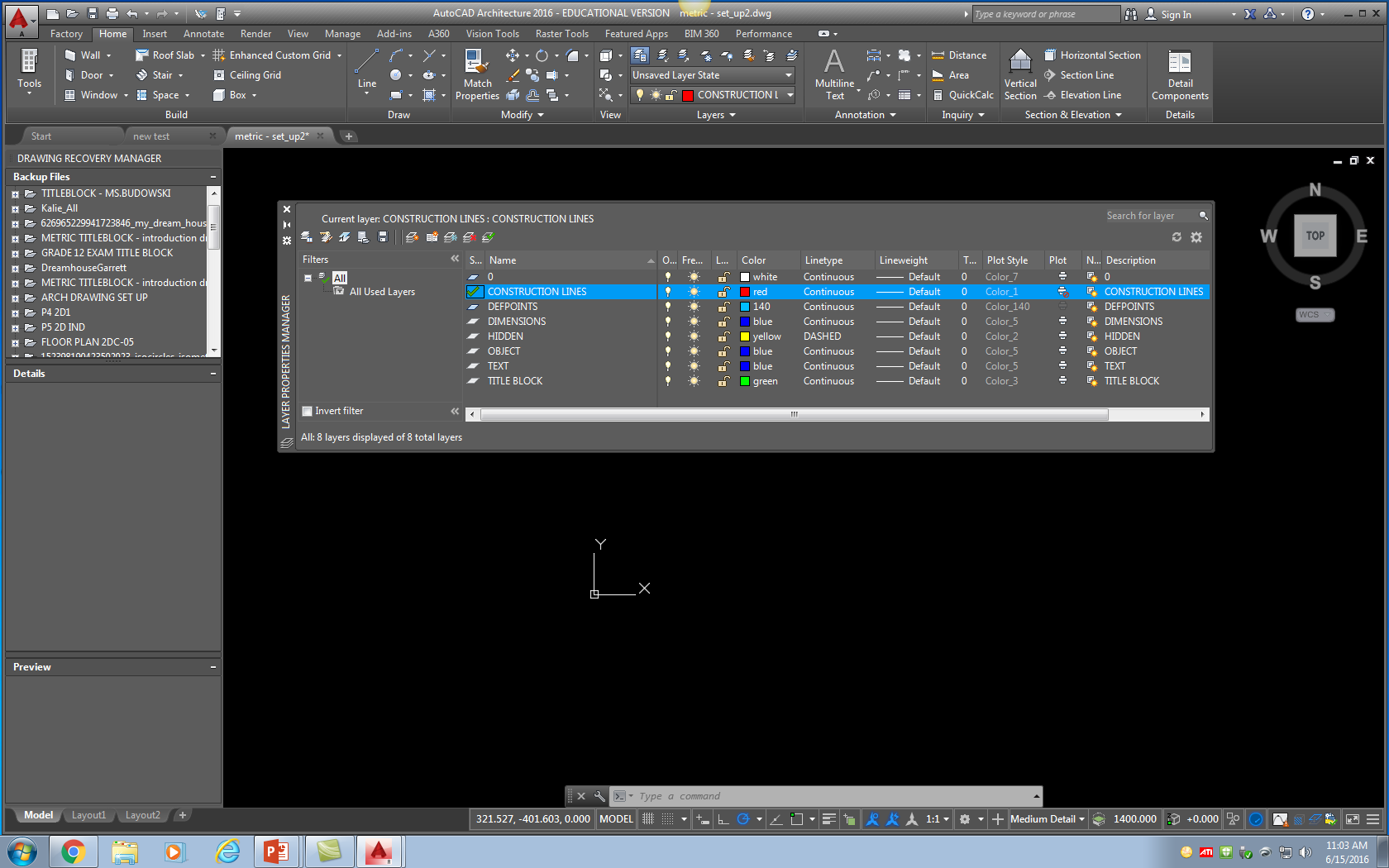 AutoCAD TIP #3
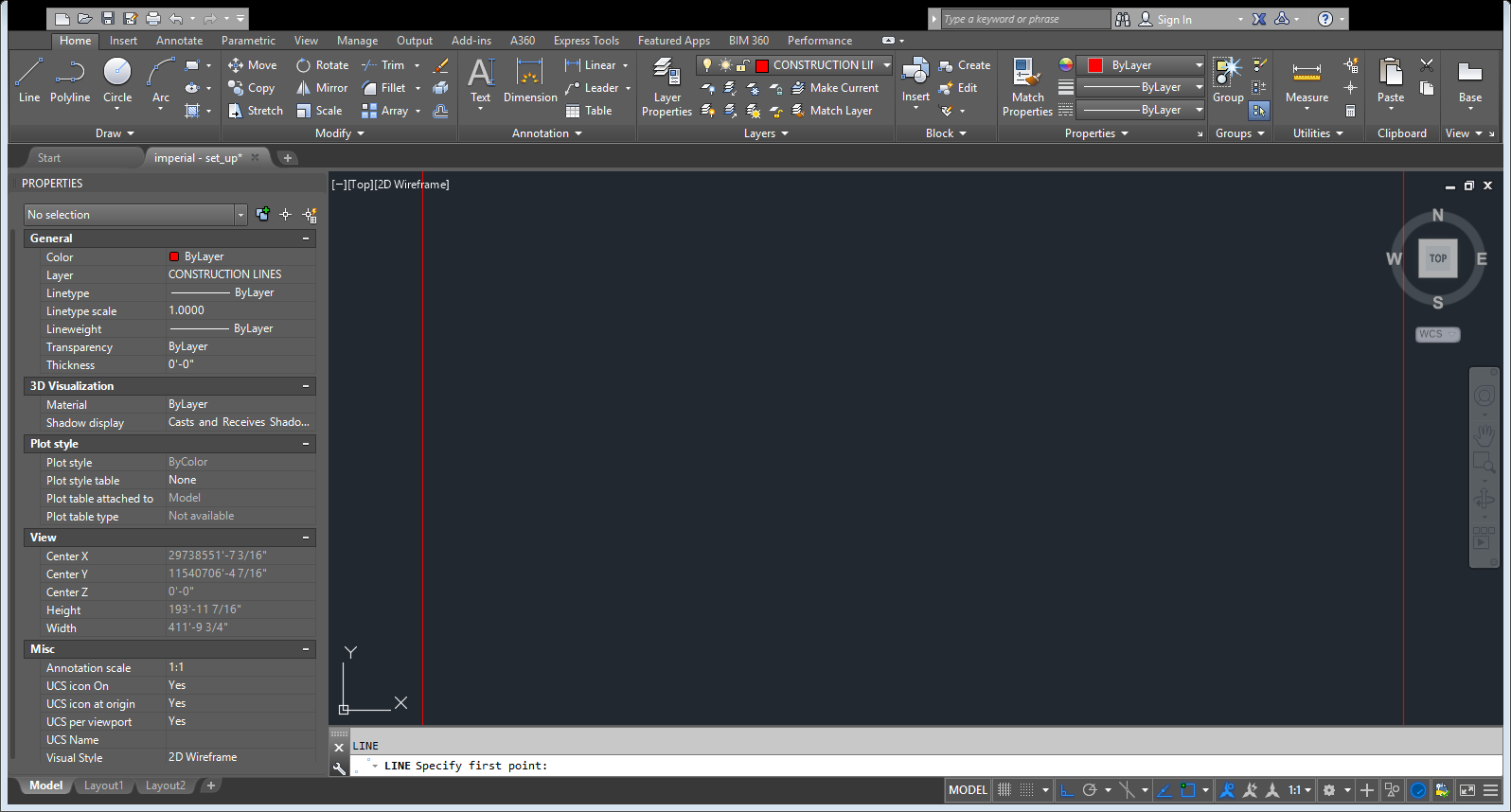 Tabs are found at the top of your screen. 

Each tab categorizes various commands in organized groups. 

Click on various tabs to explore AutoCAD.
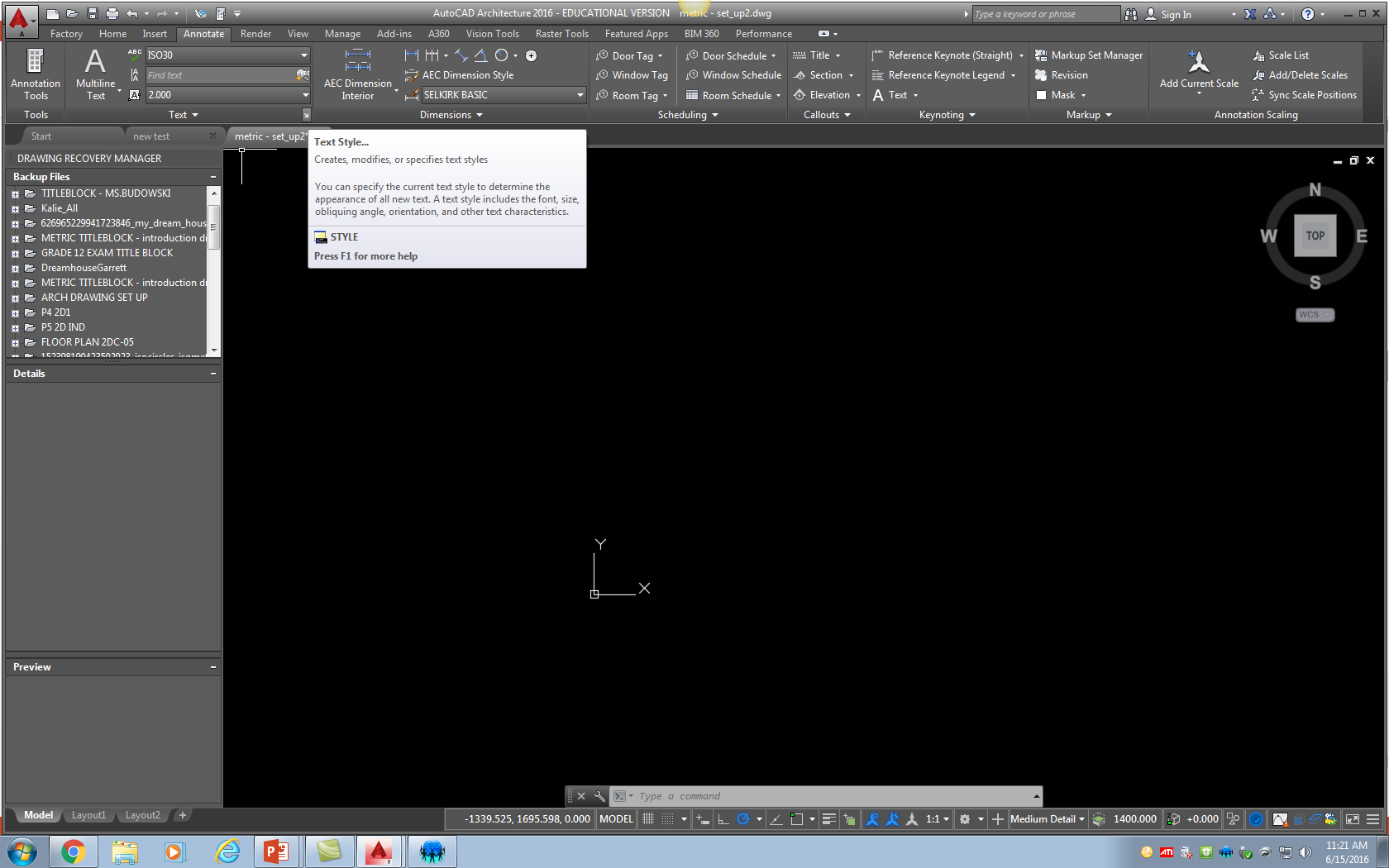 Set-up text.
Click on the ANNOTATE tab.


Find the small arrow in the bottom                                                                                right corner of the TEXT block  click it. 


Choose STANDARD, in left box  then click NEW on the right side.


Create the following TEXT STYLES (all capitals):

TITLEBLOCK	HT: 4.0mm
DIMENSION	HT: 2.0mm
ISO30		HT: 2.0mm	OBLIQUE ANGLE: 30.0
ISO330		HT: 2.0mm	OBLIQUE ANGLE: 330.0

Click APPLY  click CANCEL.
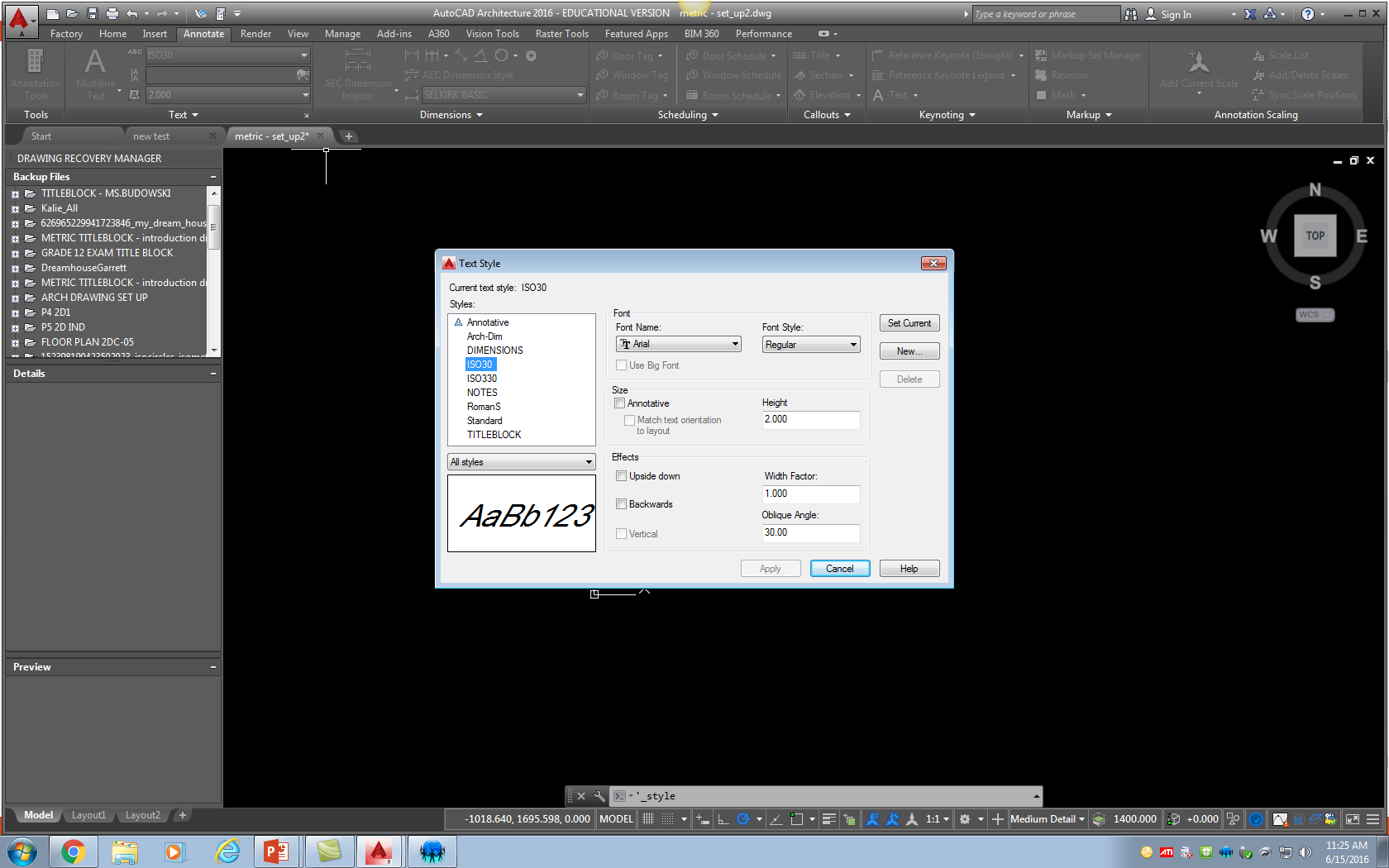 Set-up dimension.
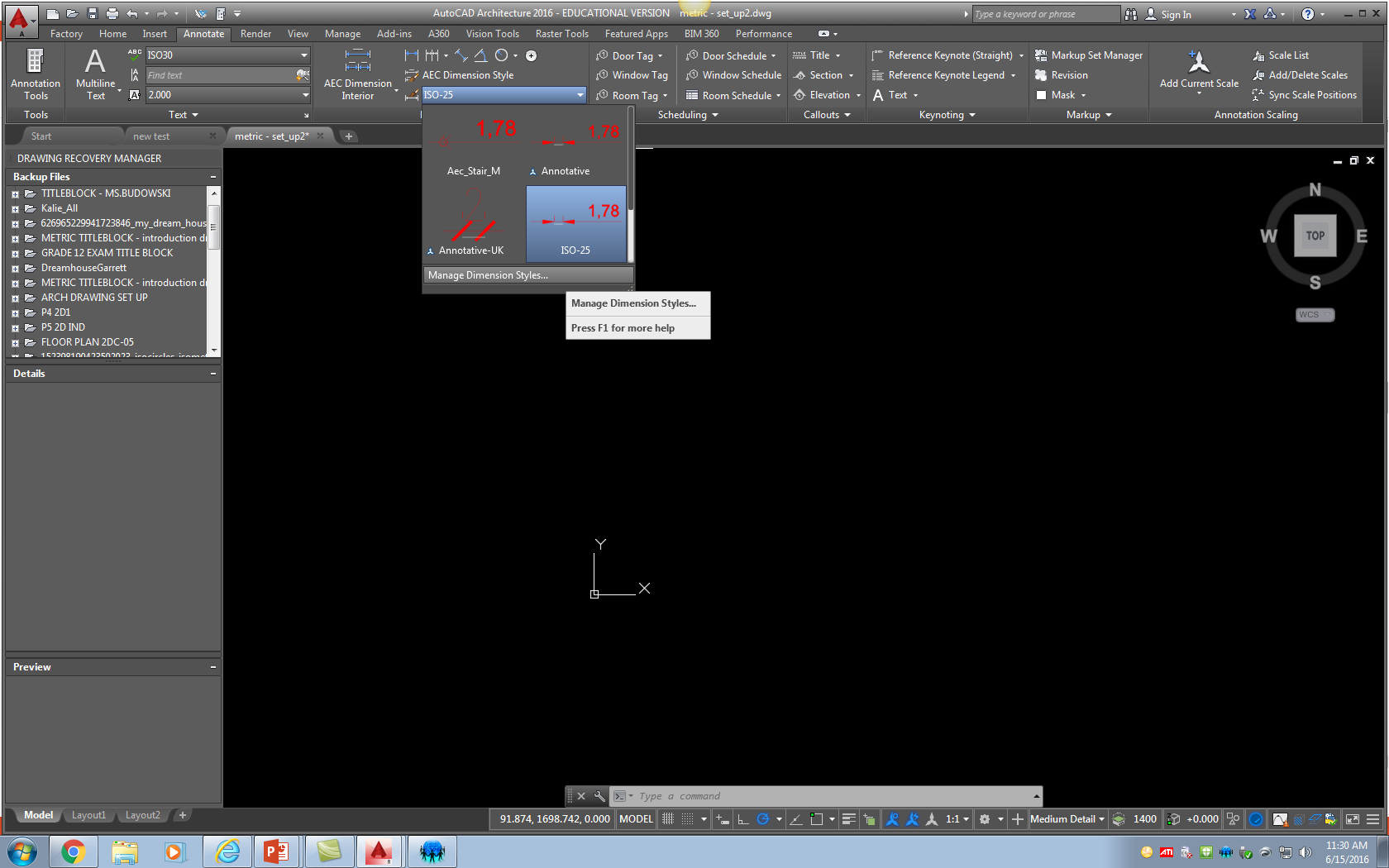 Click on the ANNOTATE tab.

Find the box in the DIMENSION block  click it to show a drop down menu.
 
Click MANAGE DIMENSION STYLE. 


Choose ISO-25, in left box  then click NEW on the right side.



On the next slide, follow along and complete each of the windows. Be sure that you do not miss anything.
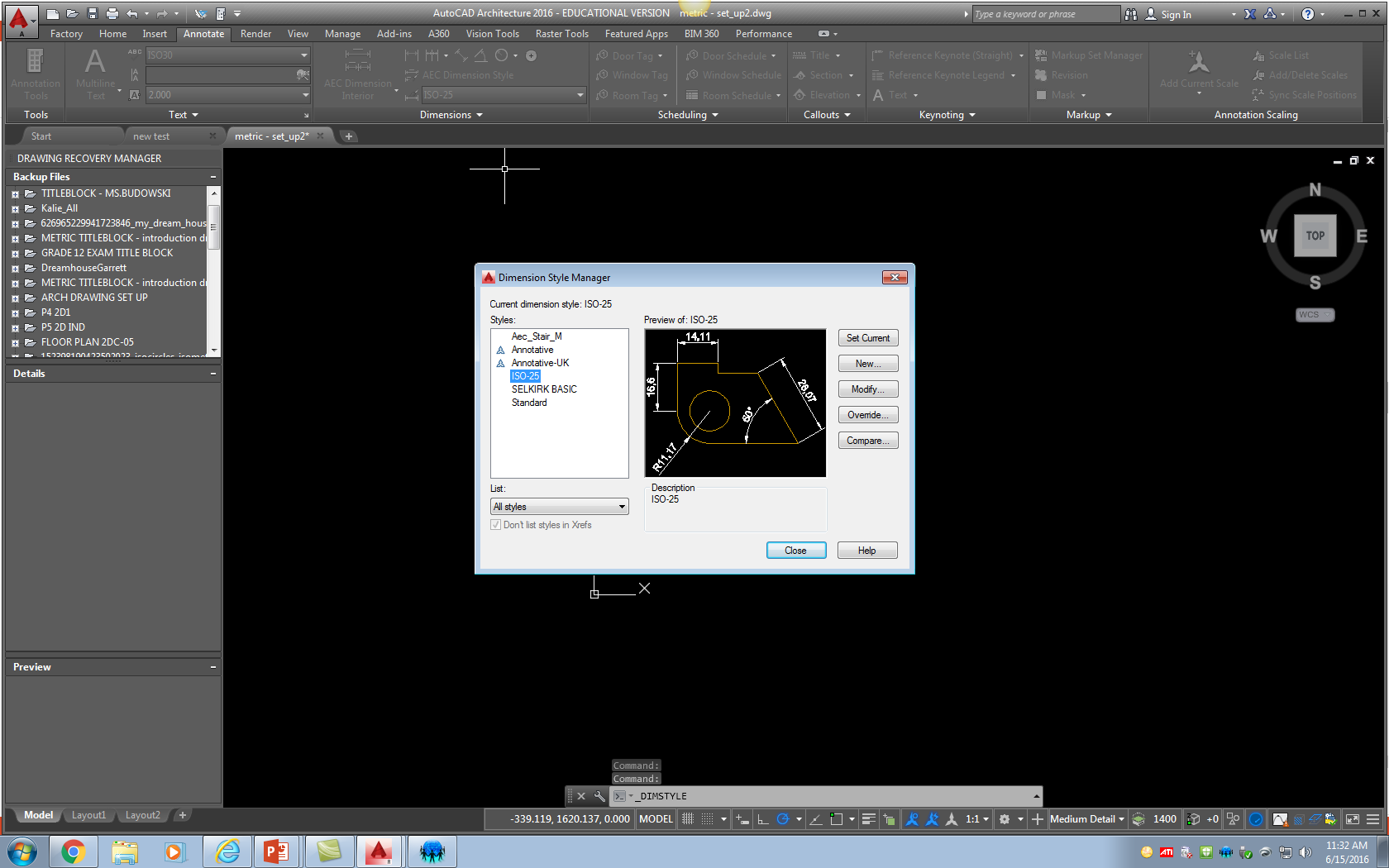 Note: Follow the next few slides. Check each window VERY carefully for any changes. Small discrepancies can make a huge difference in the appearance of your dimensions. 
If you would like a PDF copy of the dimension set-up, it can be found on selkirkdrafting.weebly.com under Videos & Resources.
Dimension settings.
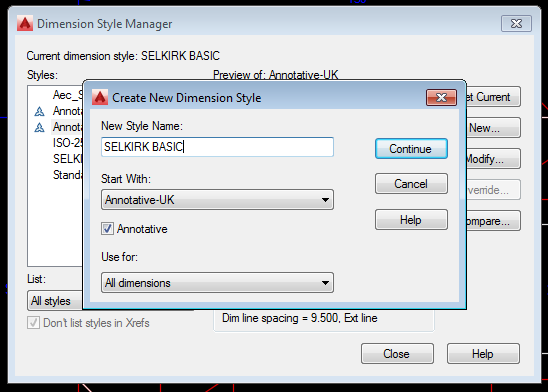 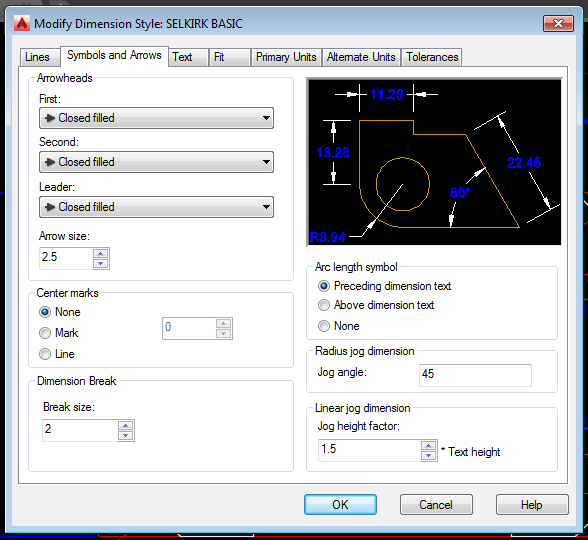 ISO-25
Name your new dimension style SELKIRK BASIC

Start with: ISO-25
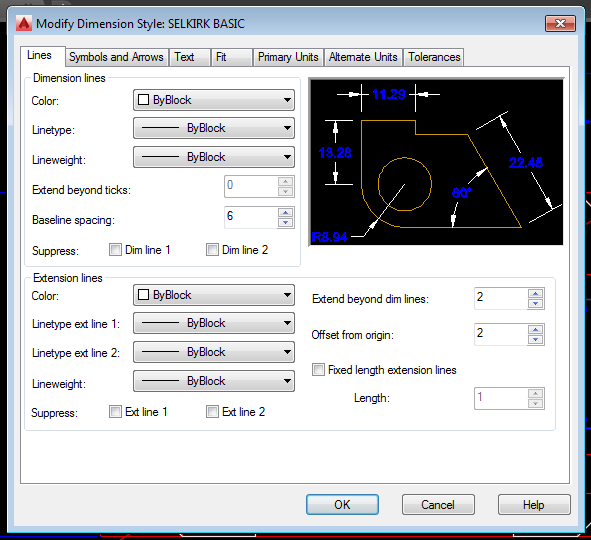 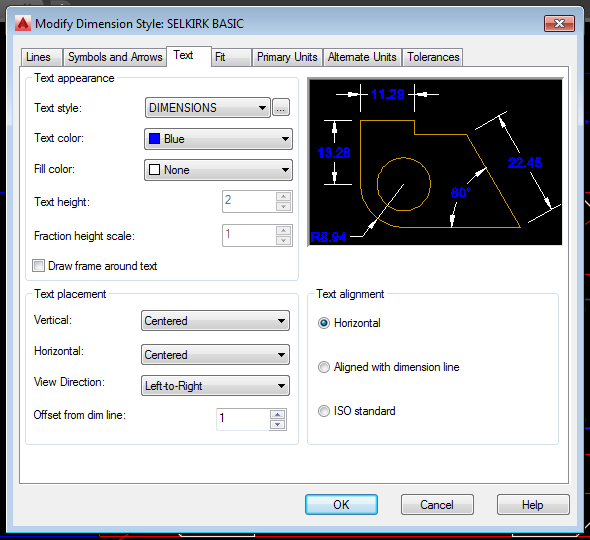 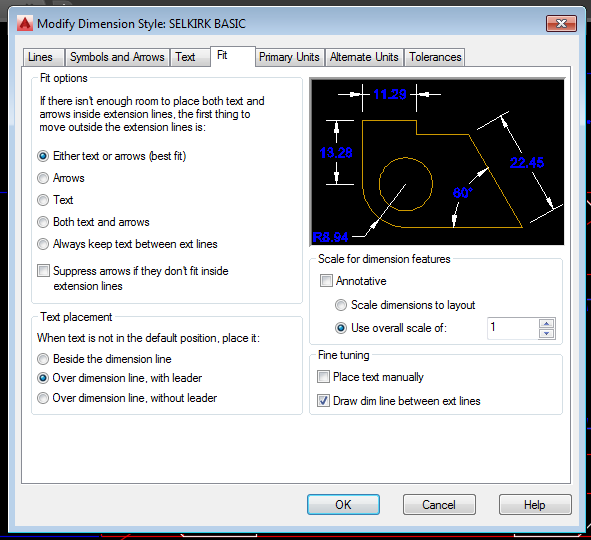 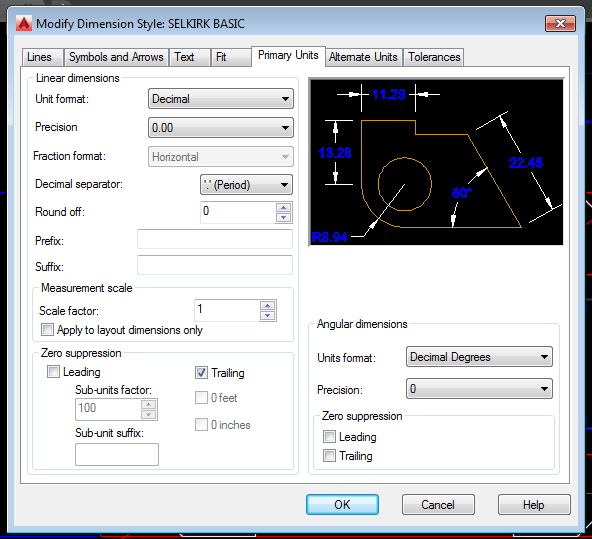 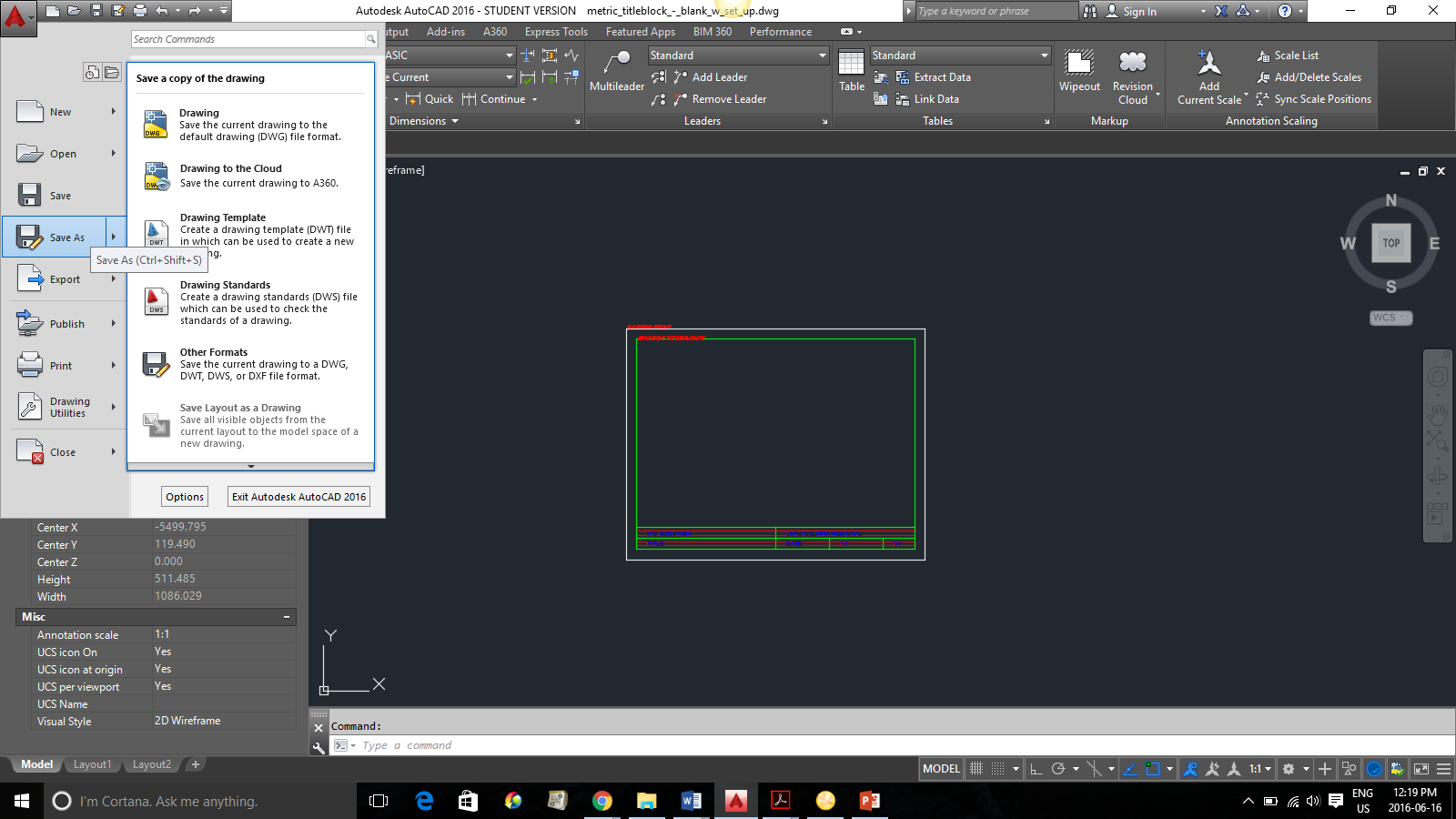 Be sure to save the drawing to your STUDENT NUMBER directory (on the server). DO NOT SAVE TO MY DOCUMENTS!
SAVE!
Common AutoCAD commands to know.
SHORTCUT 		      COMMAND

	L 			LINE

             DT		      DYNAMIC TEXT

	C		             CIRCLE

	M			MOVE

	RO		            ROTATE

	A			 ARC

	CO			COPY

	O		            OFFSET
SHORTCUT 		       COMMAND

	E 			ERASE

              EX	   	             EXTEND

	F		              FILLET

	H		              HATCH

	MA		     MATCH PROPERTIES

            PROP		     PROPERTIES MENU
	
	F3		   OBJECT SNAP ON/OFF

	F8	            	 ORTHOGRAPHIC ON/OFF
AutoCAD TIP #4
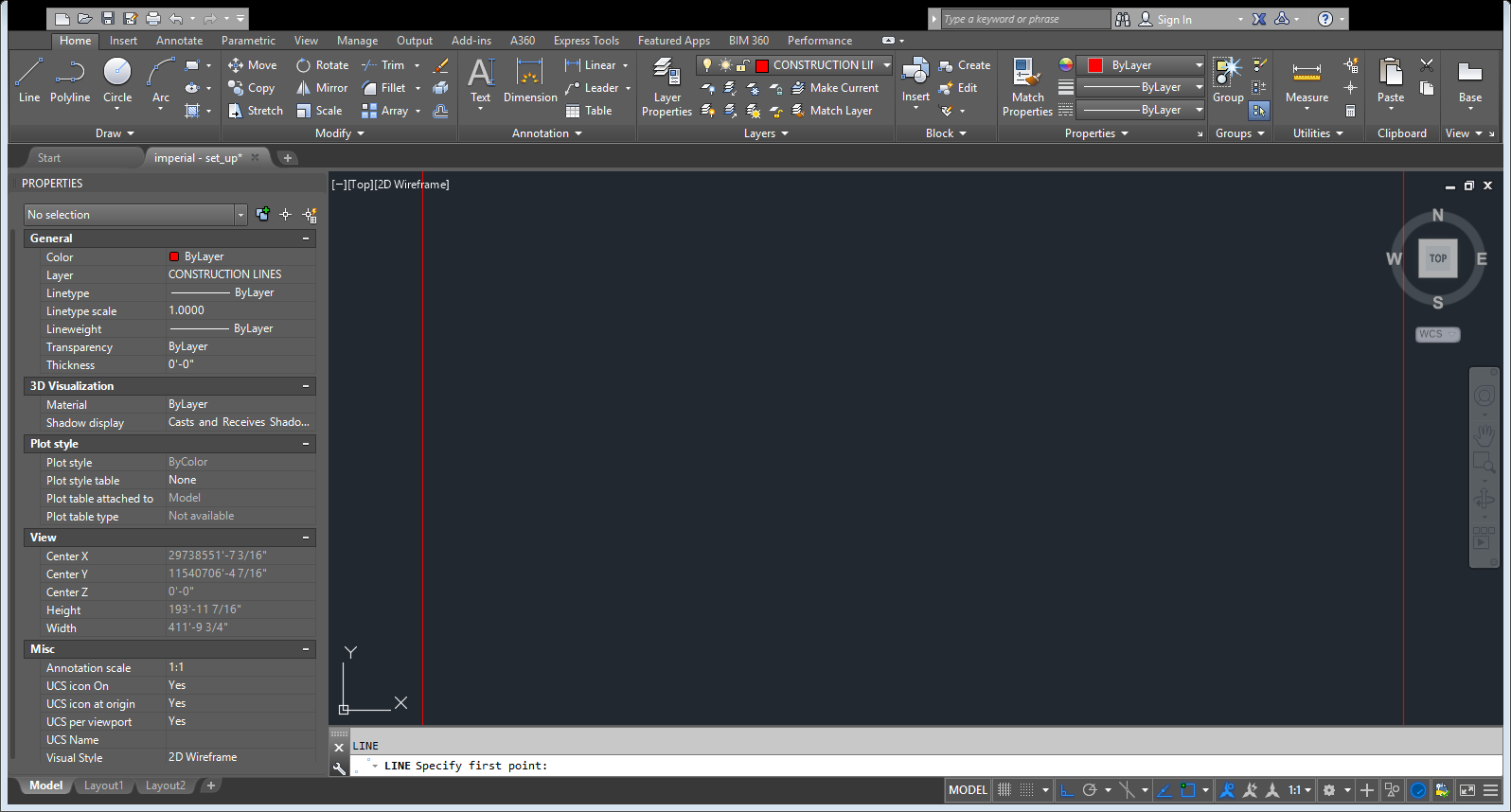 If you need to change any item (line, circle, dimension), you will find it in the PROPERTIES MENU. 

If you do not see the properties menu – type, PROP (followed by ENTER) to make it appear.
SAVE OFTEN
If AutoCAD shuts down unexpectedly (crashes) and it asks you to save, DO NOT SAVE! You could lose your entire drawing.
How to submit an AutoCAD file.
AutoCAD Rubric
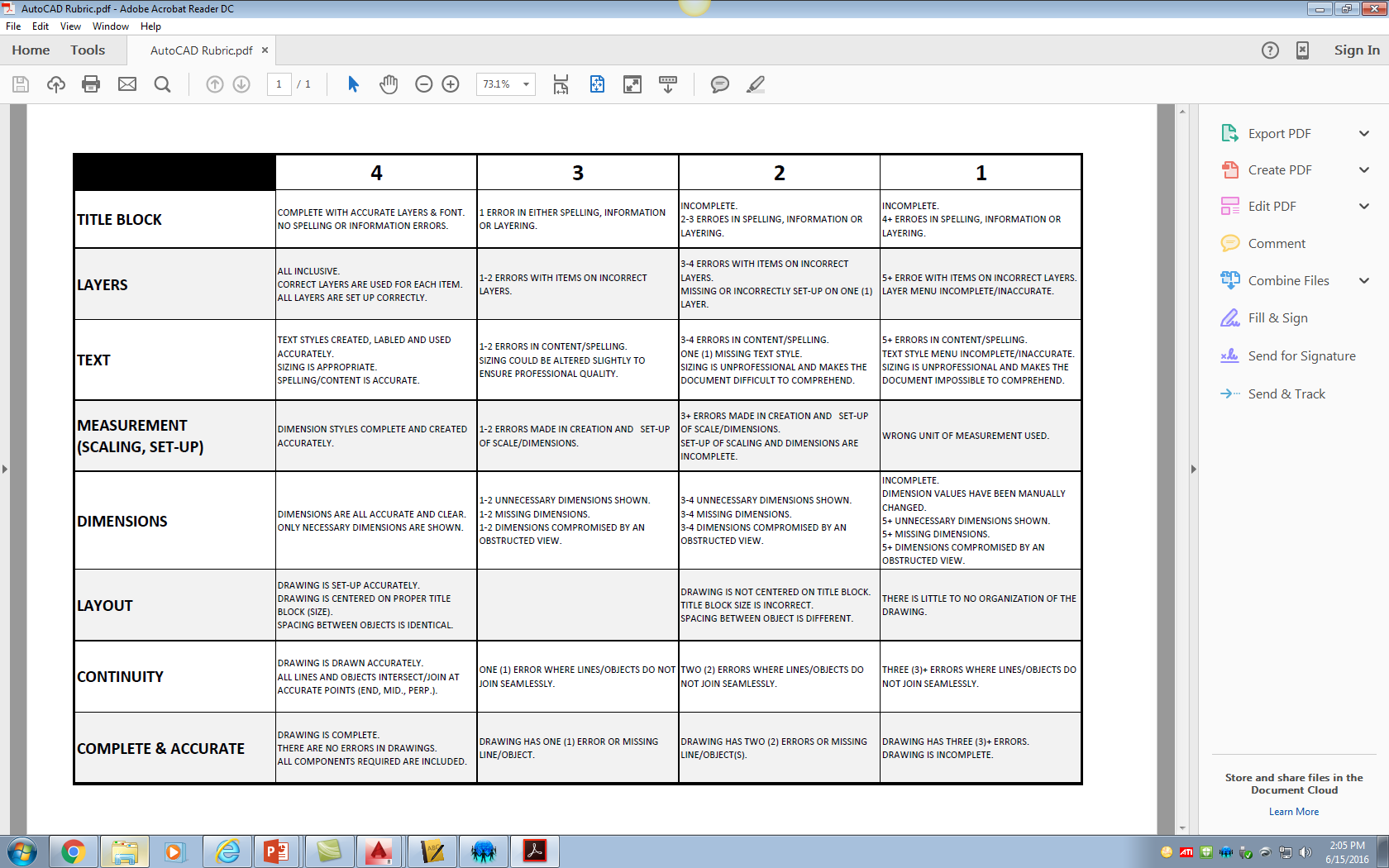